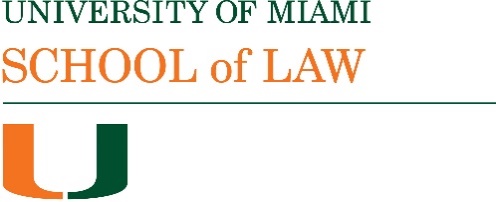 Bradley Business Associations 2022
Partnership Part 2
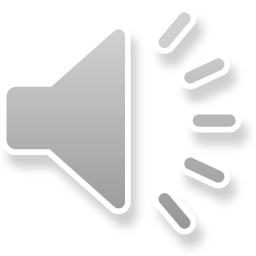 Co-ownership and partnership law
In Fenwick we see that Arline Cheshire’s contributions to the business success of United Beauty Shoppe were not recognized by the Court as justifying treating her as a co-owner of the business and therefore a partner (at least for purposes of the unemployment compensation regime). In that case her gender played a role.
Let’s also notice that the emphasis in the case on the significance of capital contributions (money invested in the business) as the basis for an ownership interest in the business benefits anyone who has money rather than skills that may be useful to the business – financial rather than human capital.
It is possible to negotiate for recognition of the value of human capital as a contribution to a business.
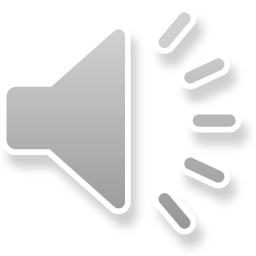 Martin v Peyton (New York, 1927)
Compare this case with Cargill (CB p. 7). 
Here a group of wealthy people decide to lend money to KN&K, a brokerage firm that has got into difficulties through “unwise speculations” (CB p. 99). Note that the period in which this case is decided is before the 1929 market crash, in a period of speculation in the markets.
The lenders lend securities that can be used by the firm as collateral for a loan in return for 40% of the profits of the firm while the loan is outstanding provided that they will receive between $100,000 and $500,000 (between 4% and 20% of the amount of the loaned securities. The loan is structured in this way to avoid the application of usury law. Larry Ribstein argued usury was an important historical basis for partnership.
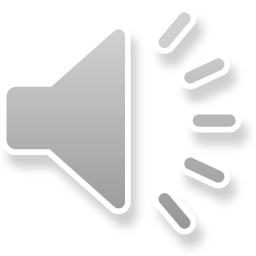 Martin v Peyton continued
Creditors of KN&K sue the lenders claiming they are liable for the firm’s debts because they are partners. The Court rejects this argument, looking at the various components of the transaction.  
The Court evaluates the provisions by reference to the idea of a loan rather than by reference to the idea of partnership. Are the provisions the sort that may properly included to protect the lenders or do they go further? The Court concludes that the lenders’ rights are consistent with the idea of a loan. They have rights to information lenders would want. Hall is to manage KN&K and his life is insured under policies assigned to trustees for the lenders: this is just “ordinary caution.” The lenders have veto rights but no power to initiate transactions as a partner could and no power to bind the firm.
Even the assignment of the interests of the members of KN&K in the firm, the option to buy an interest in the firm, and the resignation letters (described as “somewhat unusual”) do not change this.
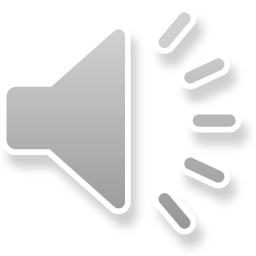 Use of a limited liability entity to control the risk of liability for  debts of the firm
See note 3 on page 102 of the casebook. Owners of a corporation have the right to share in profits made by the corporation but they are insulated from liability for debts of the firm. The note recognizes that lenders to a corporation may have the debt owed to them recharacterized as  an equity investment but that where this happens the effect is that their claims are postponed to those of other creditors. They do not become liable for debts of the corporation except in exceptional circumstances we will look at later (veil piercing).
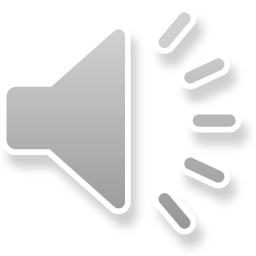 Southex Exhibitions v Rhode Island Builders Association (1st Cir. 2002)
Southex is responsible for organizing home shows for the RIBA under a contract originally between RIBA and Sherman Exposition Management (SEM).  The agreement uses the word “partners” (CB p. 103). After RIBA decides to work with another producer for the show Southex sues claiming the agreement established a partnership which RIBA had dissolved wrongfully. We will study dissolution later. For now note that the claim that there is a partnership here is a claim for Southex to receive a share of the value of the business, or a right to continue the business without the wrongfully dissolving partner.
The contracting parties share profits (SEM gets 55%, RIBA gets 45%); SEM bears the risk of loss and must indemnify RIBA, SEM has the lion’s share of control. (CB p. 104)
Nevertheless Southex fails in its claim that the agreement constituted a partnership agreement. The labels parties use are not necessarily dispositive (p. 107) and  profit-sharing does not compel a finding of partnership. The 5 instances specified in the Uniform Act where profit sharing does not involve a presumption of partnership are not the only exceptions.
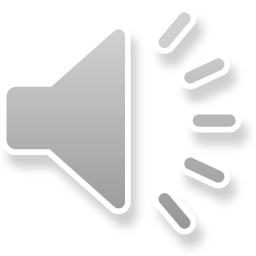 Young v Jones (DSC 1992)
Plaintiffs, depositors in a South Carolina Bank which sent the money to another entity, SAFIG, sue Price Waterhouse US on the basis that Price Waterhouse Bahamas issued an unqualified audit letter relating to SAFIG. Young claims the PW entities operated as a partnership, but there was no evidence of this. There were insufficient contacts between PW Bahamas and the US for jurisdiction.
With respect to the idea that PW US should be estopped from denying its relationship with PW Bahamas the claim fails because under the language of the statute this claim can only succeed where a person gives credit to the actual or apparent partnership in reliance on representations by a purported partner. Young didn’t invest in a PW entity but in a different entity. And there was no evidence of reliance.
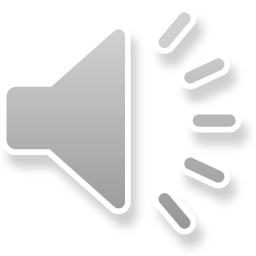 Young v Jones and managing legal risk
The case illustrates that large accounting organizations may want to present to potential clients the advantages of having a large global business organization. At the same time they need to find a structure that will work to minimize liability and also allow them to comply with the different regulatory regimes for accounting in different jurisdictions.
PwC now operates through a network connected through PwC International Limited, an English company limited by guarantee, as is  KPMG International.
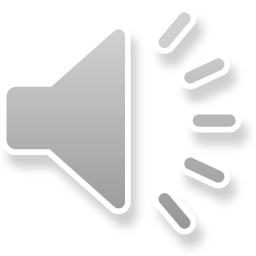 Swiss verein structure
RevoLaze LLC v Dentons US LLP (Court of Appeals of Ohio 2022)
In patent infringement litigation Gap Inc successfully disqualified Dentons US as counsel for RevoLaze on the basis that Dentons US was a portal of a Swiss verein, including Dentons Canada which had represented Gap Inc on other matters.  
RevoLaze subsequently sued Dentons US to recover a remedy for losses it incurred as a result of Dentons’ negligence.  The jury found for RevoLaze. Dentons appealed, arguing in part that the risk of disqualification was unforeseeable as a matter of law. 
The Court of Appeals wrote: “we find Dentons US’ membership in a verein, with a common conflicts base, that shares client confidential information throughout the organization, is irreconcilable with Dentons US’ contention that it was separate from Dentons Canada. Critically, Dentons US by initially identifying Gap as a conflict, even though it had done no work for Gap, strongly indicates that Dentons US did not think it was sufficiently separate from Dentons Canada, to be allowed to represent RevoLaze against Gap. Dentons US’ protestations to the contrary, the overwhelming evidence suggests the Dentons verein operated as a single firm.”
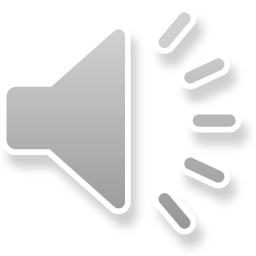